Compensation Service
February 2018
Introduction to Exam Management in VBMS
Objectives
Utilizing the training materials, VBMS Core User Guide, and available references, claim processors will be able to identify the fundamentals of and manual references that apply to Exam Management in VBMS, and complete the post-assessment with a minimum of 80% accuracy.
2
References
M21-1, Part III, Subpart iii, 1.B, Evidence Requested from the Claimant
M21-1, Part III, Subpart iii, 1.F, Record Maintenance During the Development Process
M21-1, Part III, Subpart iv, 3.A, Examination Request Overview
M21-1, Part III, Subpart iv, 3.C, Control of Examinations
M21-1, Part III, Subpart iv, 3.D, Examination Reports
M21-1, Part III, Subpart iv, 3.F, Examination in Special Situations
VBMS Core User Guide – Release 14.1
Exam Request Builder (ERB) User Guide 
Exam Integration: As-Is, To-Be Visual Aid
3
What is the Exam Management Functionality
Initiate and develop exam scheduling request 
All claims with Benefit Program Type of ‘CPL’ (live Veteran claims), except A&A spouse and helpless child
Scheduling request for all contention types, except ‘non-medical’ or with ‘Administrative Issue’ classification

Integration with Exam Management Systems (EMS)
VBA Contractors (current)
VHA (pending)

Data Access Services (DAS) 
Services related to storing, retrieving, or acting on data kept in a database or repository.
4
Terminology
Exam scheduling request – VBA sends a list of contentions to the examining entity requesting that all appropriate examinations necessary to provide required DBQ results be scheduled.

Disability Benefit Questionnaires (DBQs) – is(are) a(n) part of an exam(s) result package, not the exam itself. Clinicians add additional DBQs to results package as findings dictate.

Examinations – Clinical encounters scheduled by the examining entity (VHA or VBA Contracted) can include all normal exams as well as lab work, imaging, and other tests and clinical studies.
5
As-Is  To-Be
6
As-Is  To-Be (continued)
7
Expectations for EMS in VBMS Release 14.1
Data and language automation
ERB – S – as needed (Military Sexual Trauma (MST) and Female Sexual Arousal Disorder (FSAD))

Destination determination

Preview, editing and final submission

System consolidates and sends exam scheduling request

System receipt of status updates and exam results

Exam related deferrals
8
Examination Request tools
9
Exam Request Builder – Simplified (ERB-S)
Workaround while awaiting integration into the current or future versions of VBMS (M21-1.III.iv.3.A)

VBMS Release 14.1 use for the following:
MST MO: Select Other in the ‘Select Specialty Language’ drop-down menu, then input generated text in the ‘Supporting Specialty Language Information’ field. (M21-1. IV.ii.1.D.)

FSAD:  Input in the ‘Special Instructions’ field under the ‘Available DBQs’ and ‘Selected DBQs’ boxes. (M21-1.III.iv.4.J)
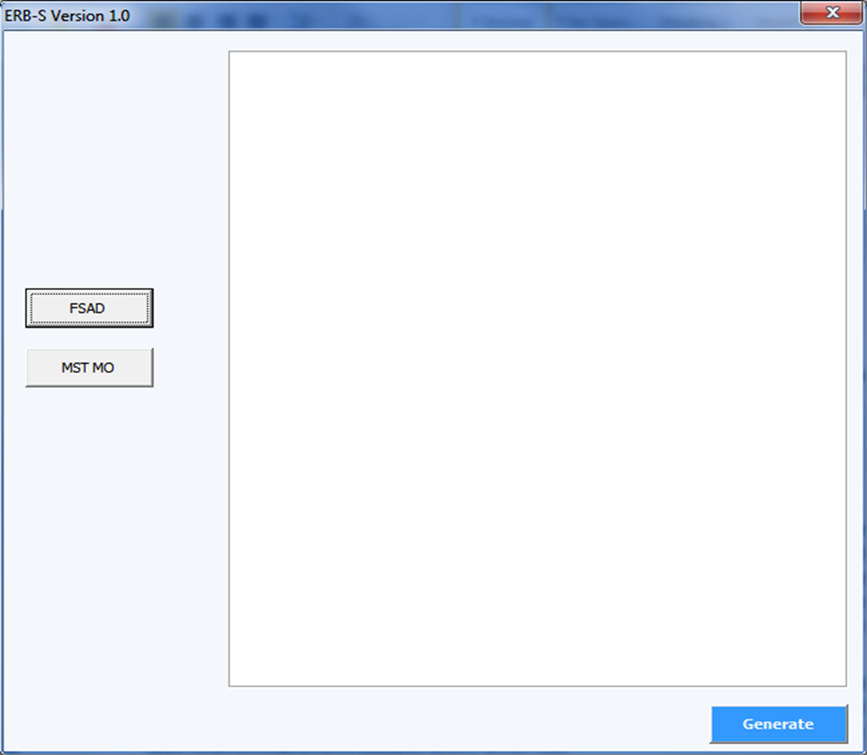 10
Examination Request Routing Assistant (ERRA)
Mandatory use of  the ERRA Tool is required 
Determine if exam scheduling request should go to VHA or a VBA Contract Examiner
VBA Contract Examiner will not be specified

Determined based on VHA capacity reporting

Remember, to review Contract Exam Exclusions List (M21-1.III.iv.3.A)
11
ERRA
12
Veteran’s Profile Screen &Contentions List
13
Veteran’s Profile Screen &Contentions List
Veteran’s Profile Screen
Review address and phone number

Contentions List (on the Development Plan task bar)
Contention field
Classification field
Type Field
Medical field
Special Issue field, when applicable
Rated Issues
14
Editing and Removing Contentions Included on an Exam Scheduling Request
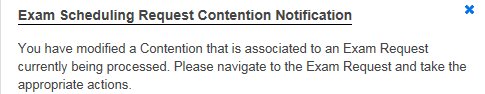 Editing Contentions
Exam Scheduling Request Contention Notification 
Exam Request in Draft Status – update prior to submitting initial request
Exam Request in Open Status – submit the appropriate modification request

Removing Contentions within VBMS
Not permitted to delete a contention

Removing Contentions outside of VBMS
An error icon is added to the request
Contention Deleted – shown in Summary and Details view
Modification Request – required to cancel the deleted contention(s)
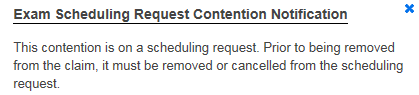 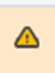 15
Exam Related Statuses
16
Exam Statuses – Draft
Exam Statuses – Processing
Exam Statuses – Error
Exam Statuses – Open(Contention Level – Triage and Request for Clarification)
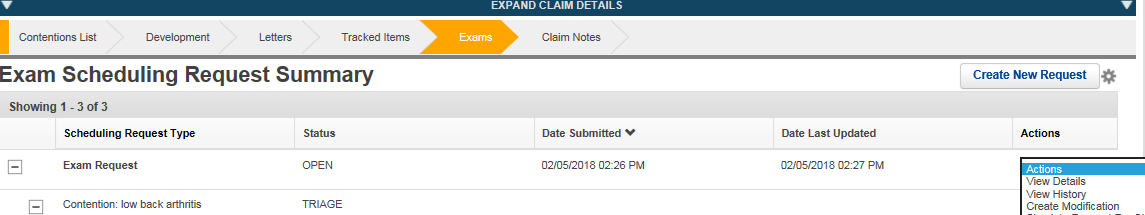 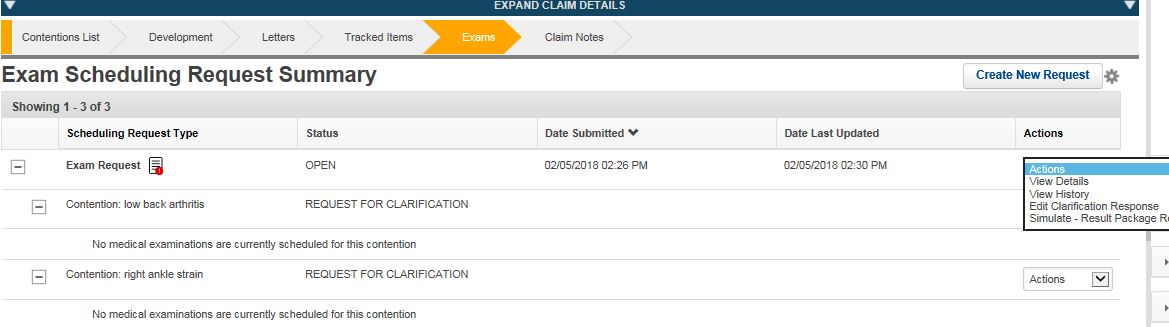 Exam Statuses – Open(Contention Level – Scheduled)
Exam Statuses – Completed
Exam Statuses – Canceled
Exam Scheduling Request Tracked Items
24
Exam Scheduling Request Tracked Items
Exam request processing
Temporary (~2 days) while awaiting successful submission to DAS

Exam request or exam rework request is successfully submitted to the EMS
Suspense Reason: VA/contract exam requested, awaiting results

When one or more medical examinations are scheduled for a contention 
Automatically set to the date of the furthest medical examination appointment date plus the ‘float’ days (5 calendar days)

Exam request - VHA request for clarification or exam request - VBA contractor request for clarification
Suspense Reason: VHA request for clarification or VBA contractor request for clarification
25
Questions
If you encounter technical issues under the new Exam Management in VBMS Release 14.1 functionality, please submit a ticket to the National Service Desk (NSD), itsc@va.gov.  

For other questions, please email VAVBAWAS/CO/Contract Examination Inquiries.
26